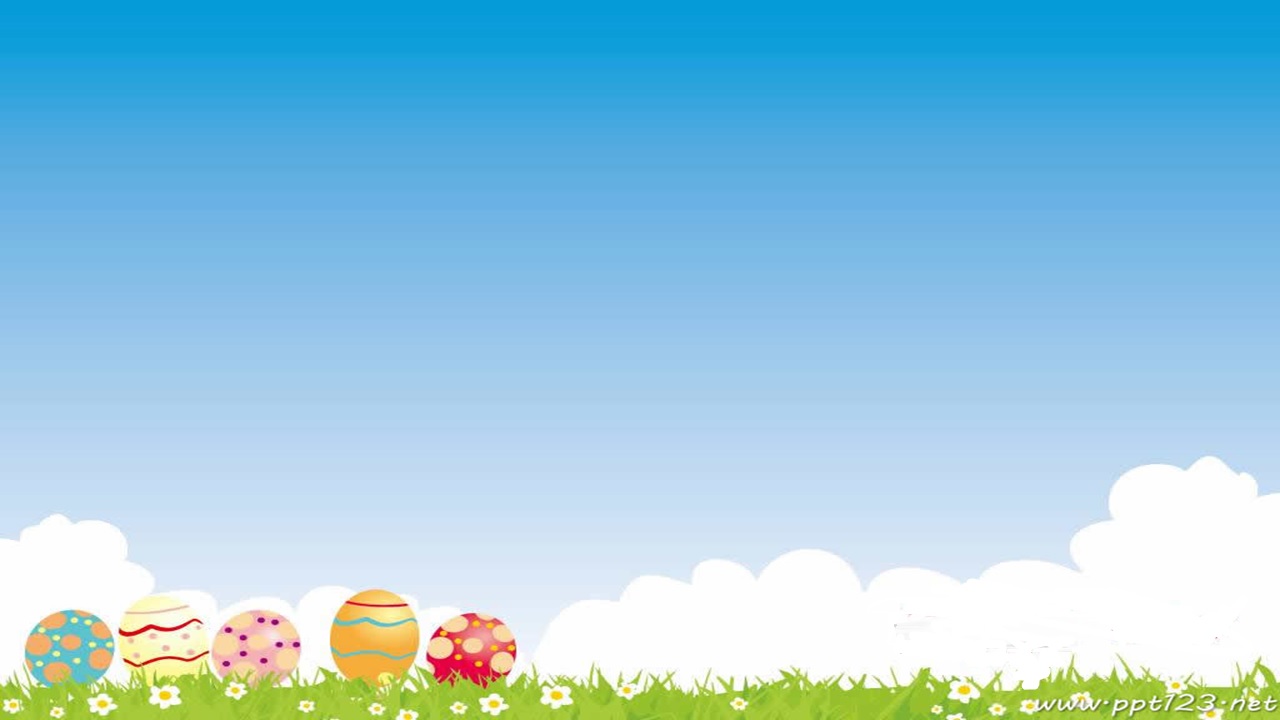 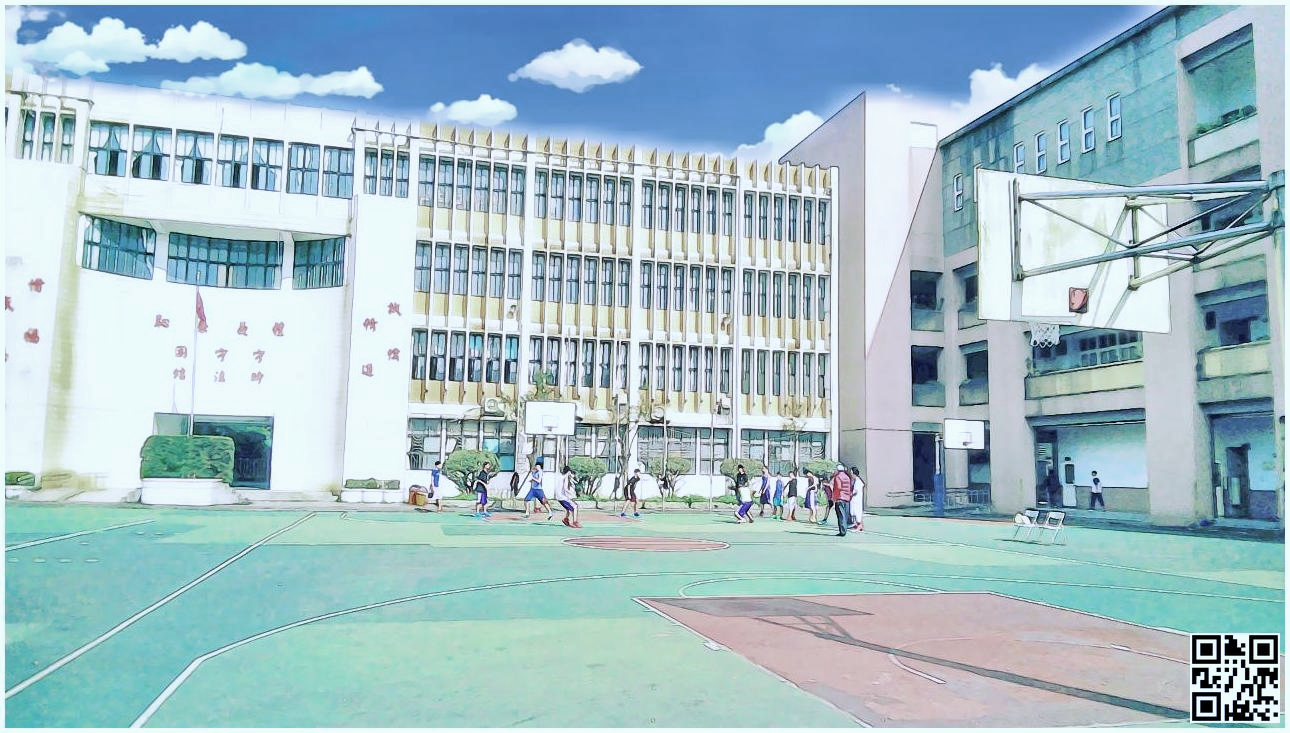 112學年度建德國中
九年級升學日程說明
註冊組  黃佳儀
宣導大綱
113學年度 建德國中
高中職五專多元入學作業日程
升學報名資訊
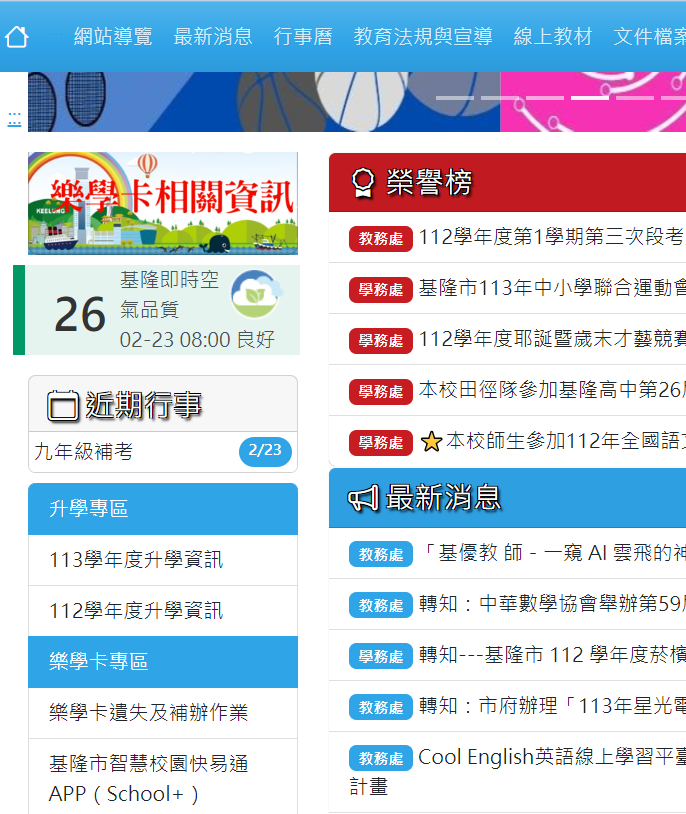 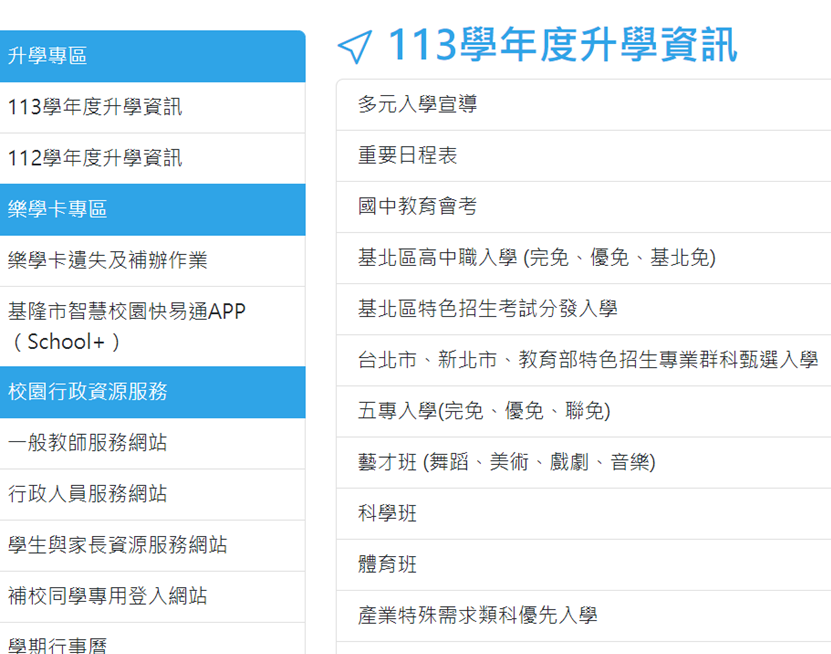 建德國中 113年度高中職五專多元入學  校內重要報名日程-1
建德國中 113年度高中職五專多元入學  校內重要報名日程-2
建德國中 113年度高中職五專多元入學  校內重要報名日程-3
基北區高中職免試入學
 (完免、優免、基北免)
基隆區完全免試入學
5/16(四)放榜
基隆區完全免試入學
5/16(四)放榜
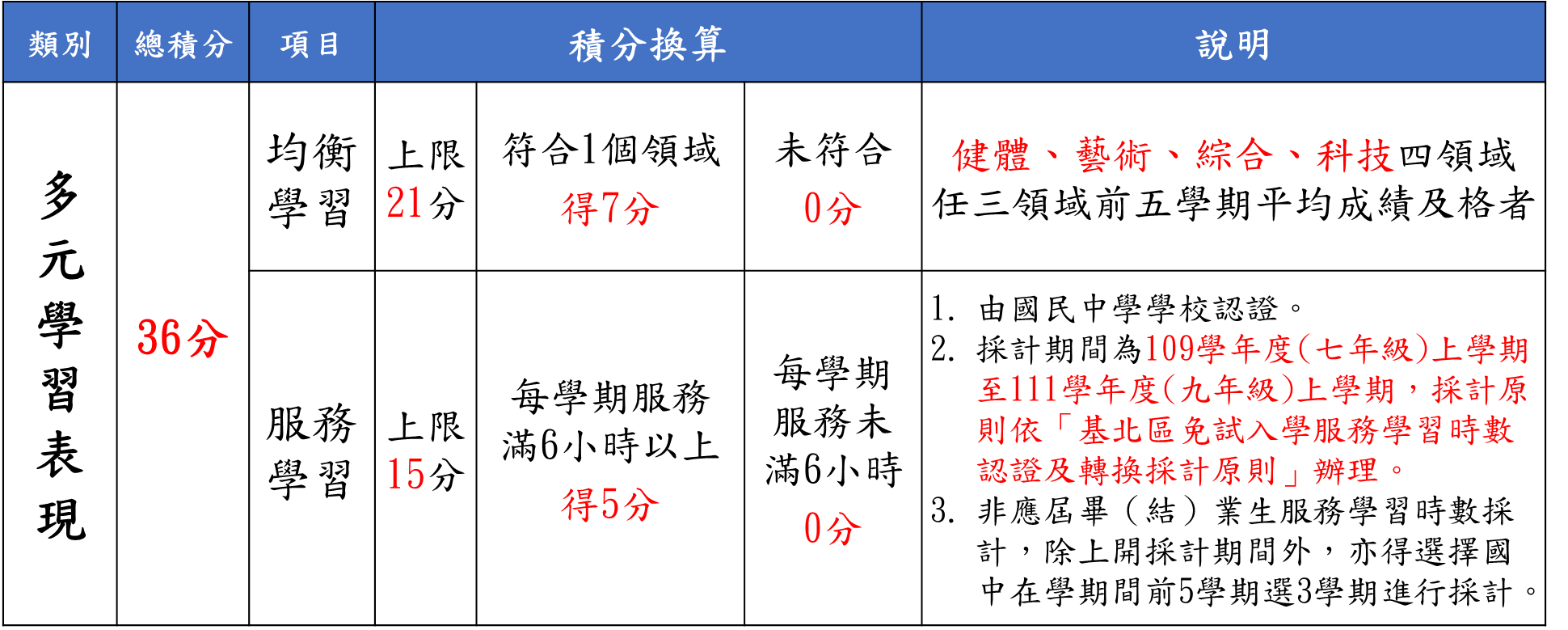 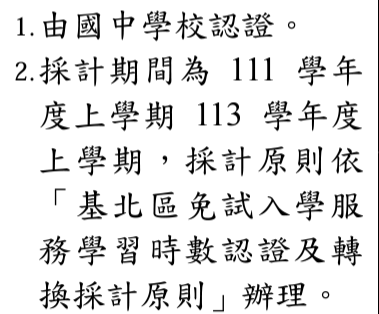 基隆市優先免試入學
6/14(五)放榜
基隆市優先免試入學
6/14(五)放榜
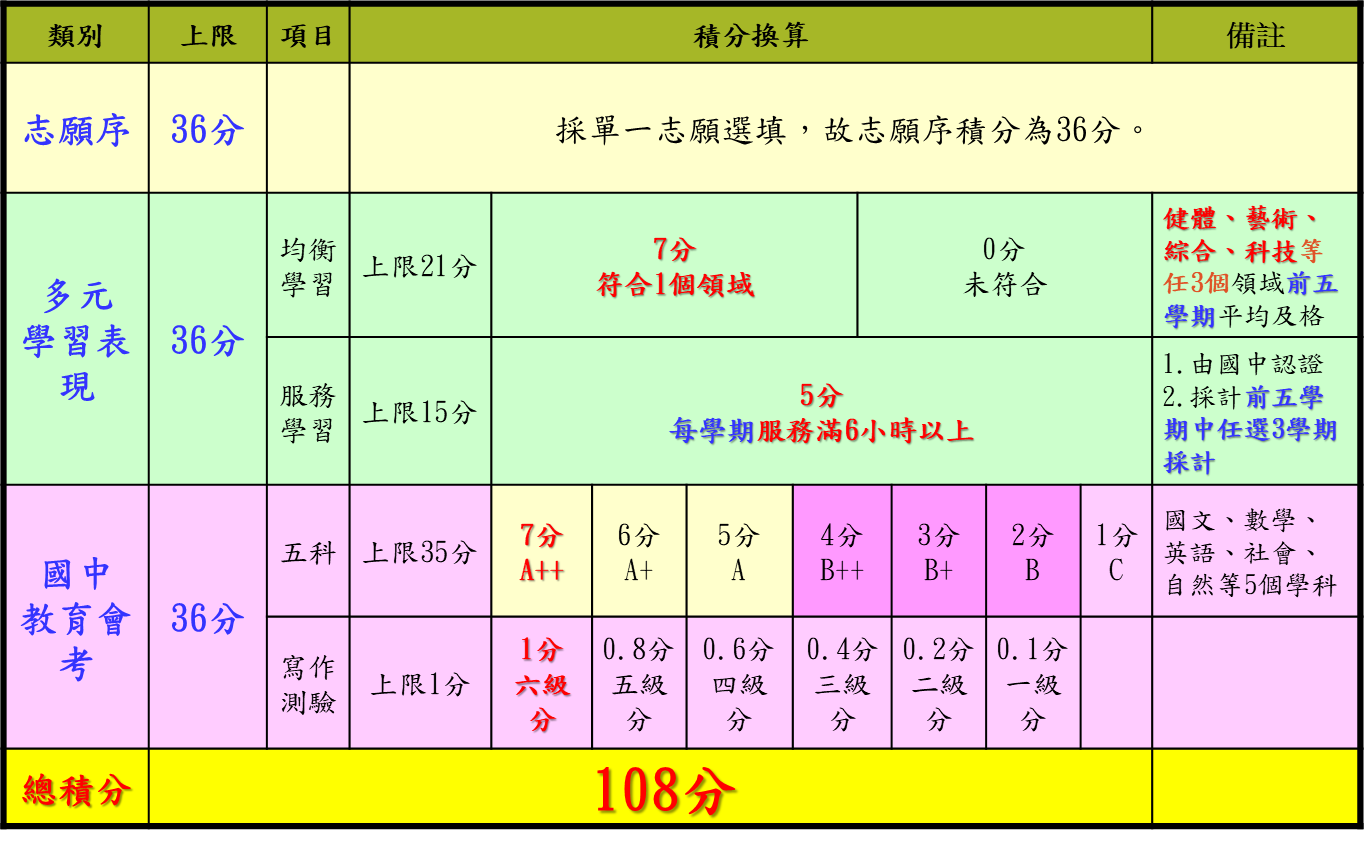 基北區免試入學
7/9(二)放榜
基北區免試入學
7/9(二)放榜
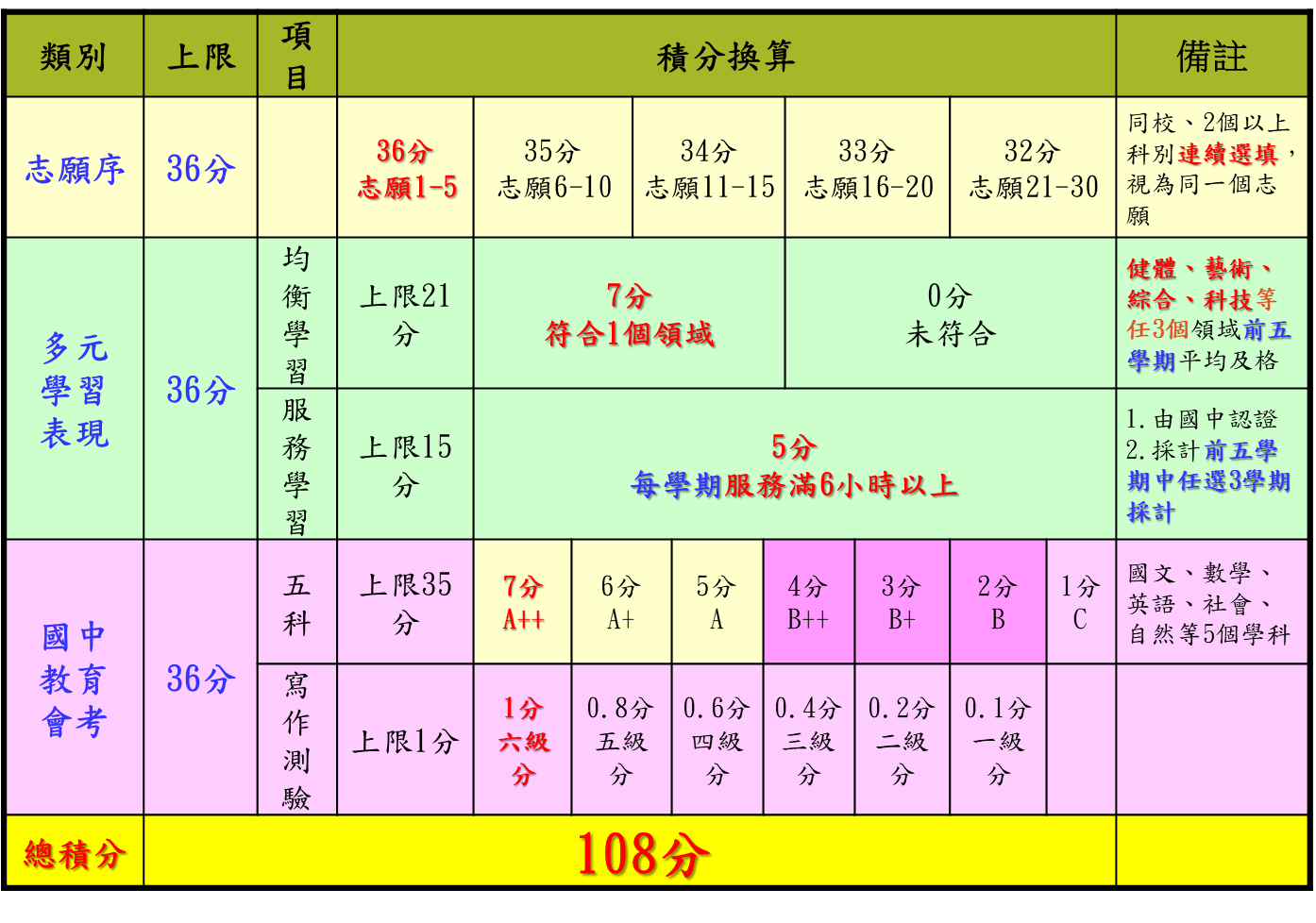 五專免試入學
 (完免、優免、聯免)
五專完全免試入學
5/16(四)放榜
五專完全免試入學
5/16(四)放榜
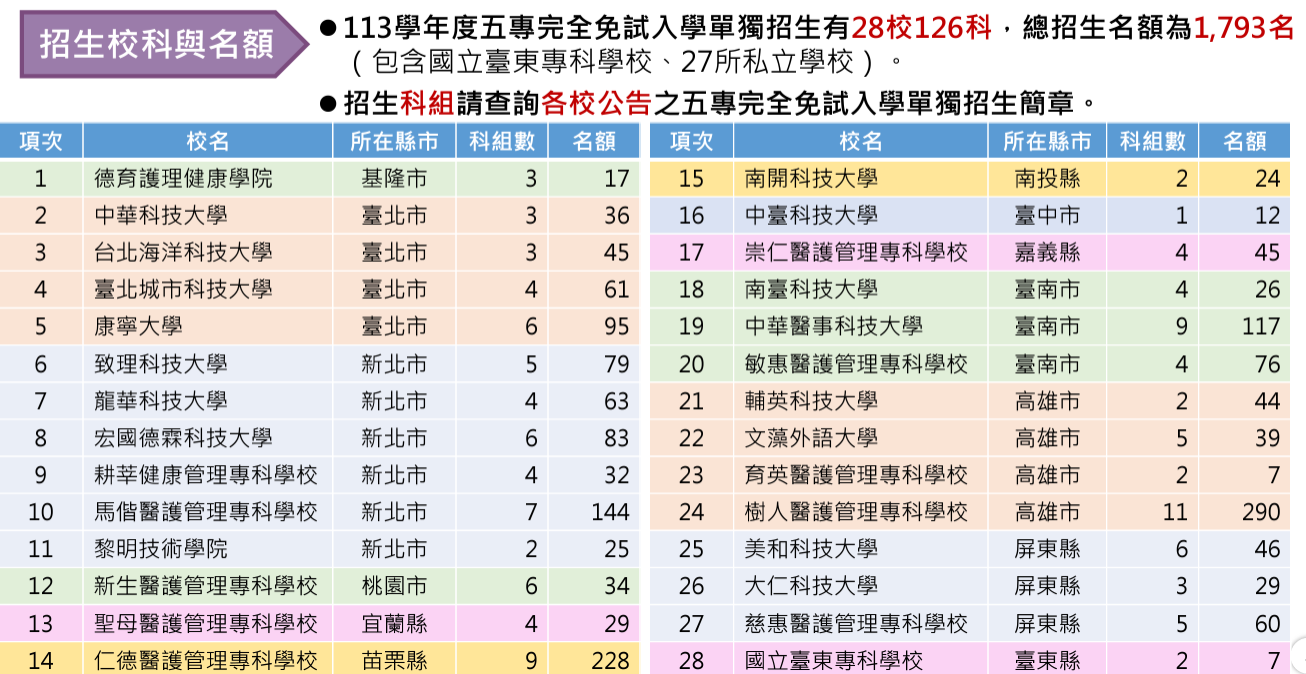 五專完全免試入學
5/16(四)放榜
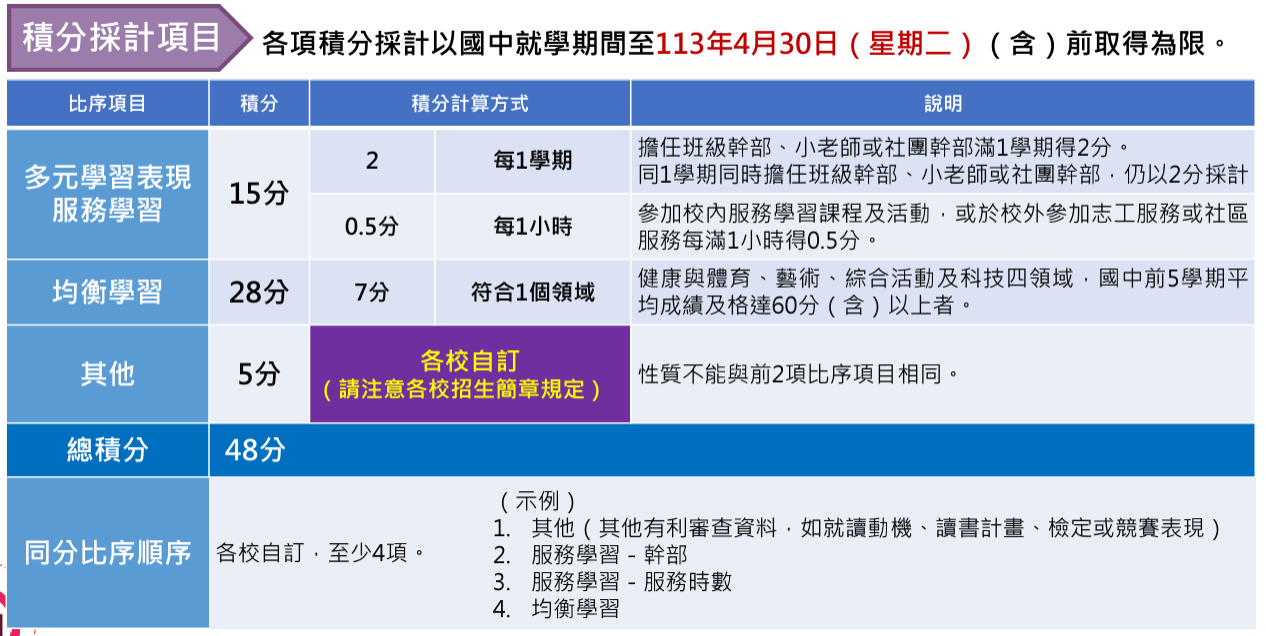 五專優先免試入學
6/14(五)放榜
五專聯合免試入學
7/10(三)
現場分發報到
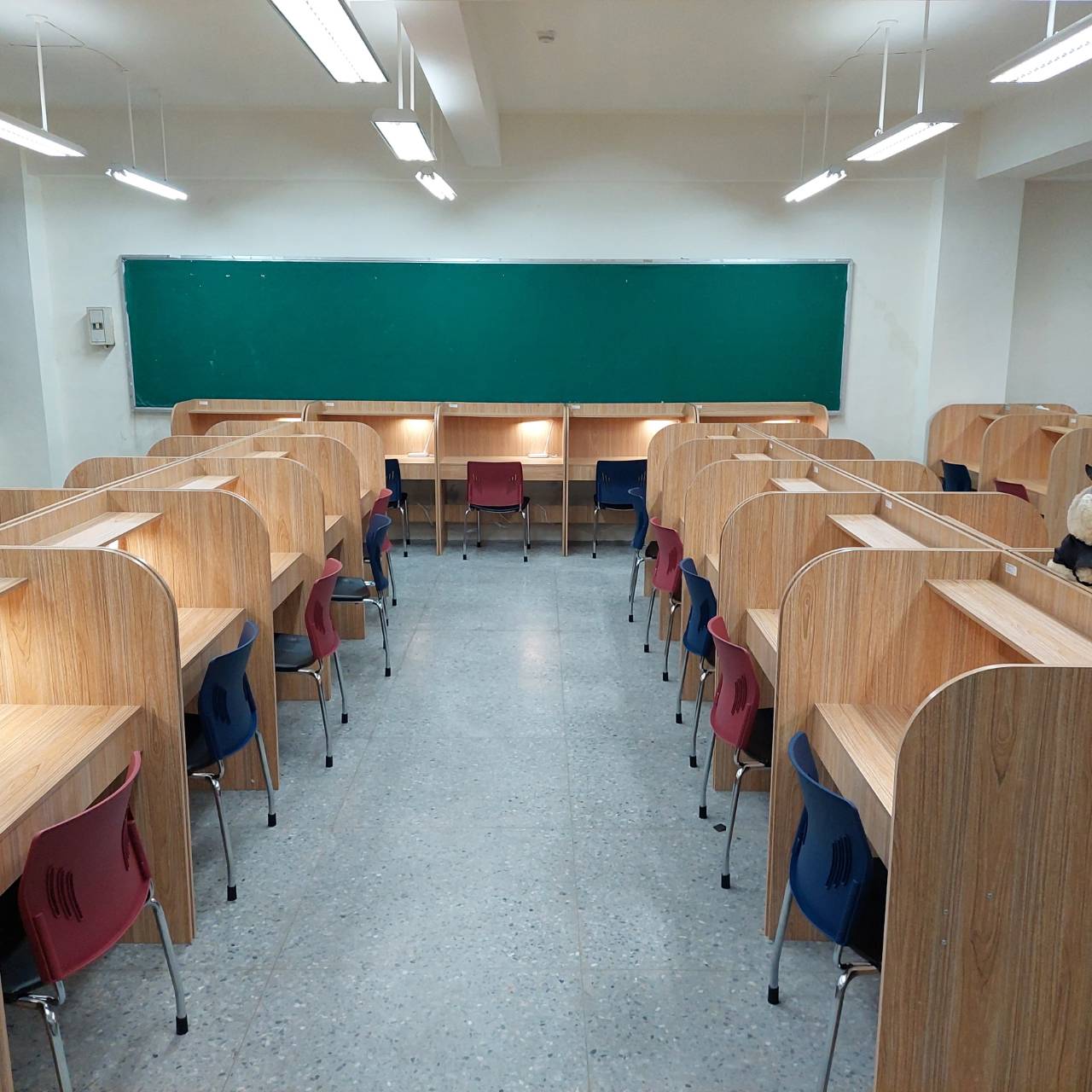 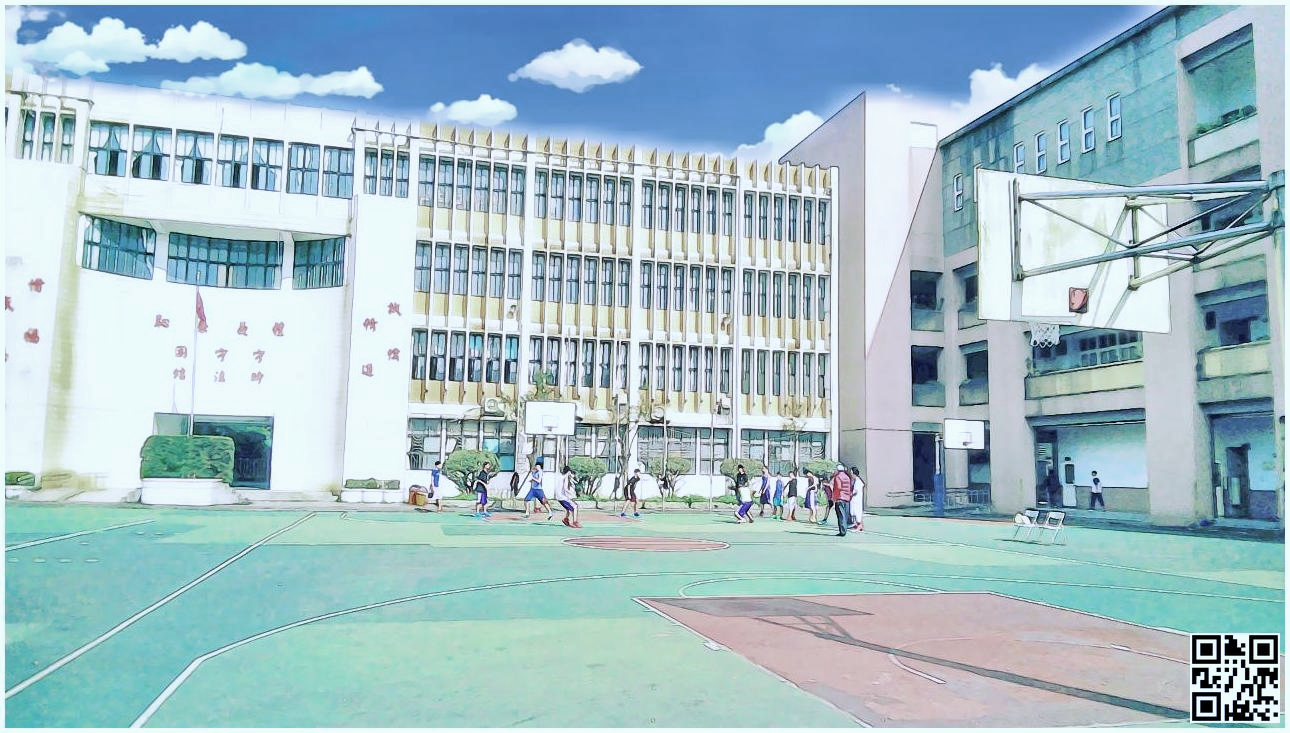 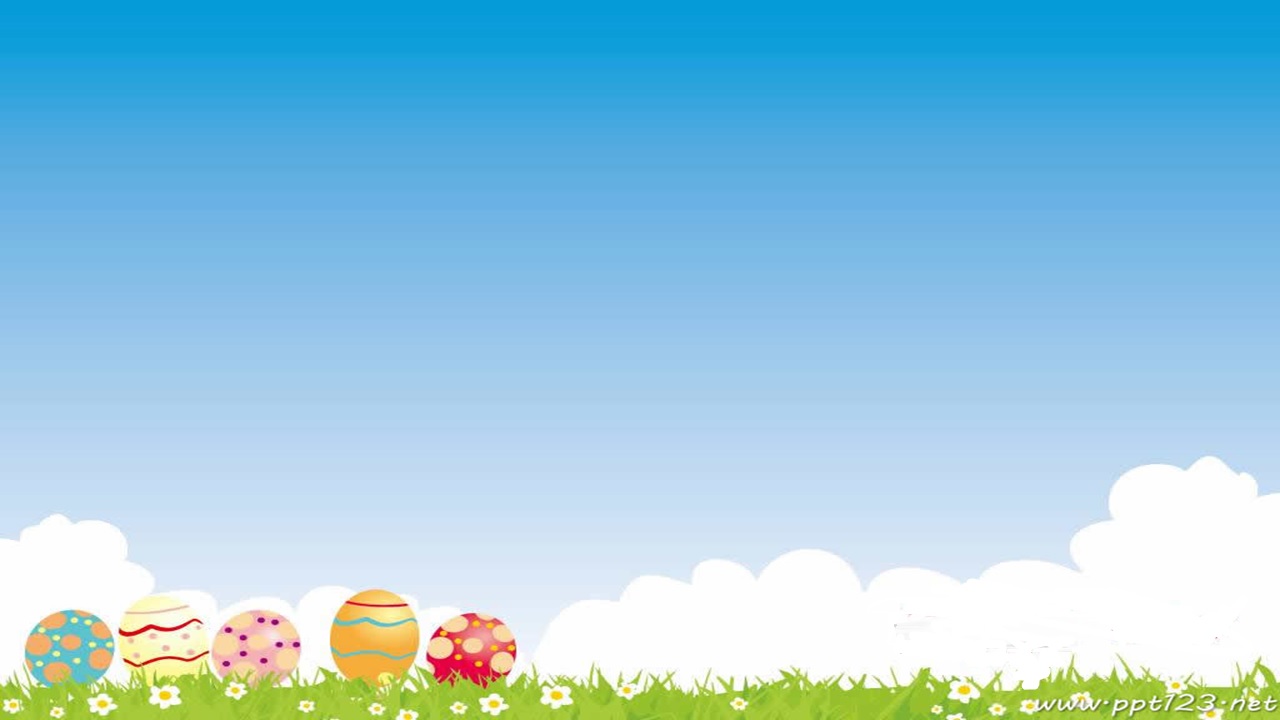 升學諮詢
教務處註冊組 02-24321234 #13
黃佳儀老師
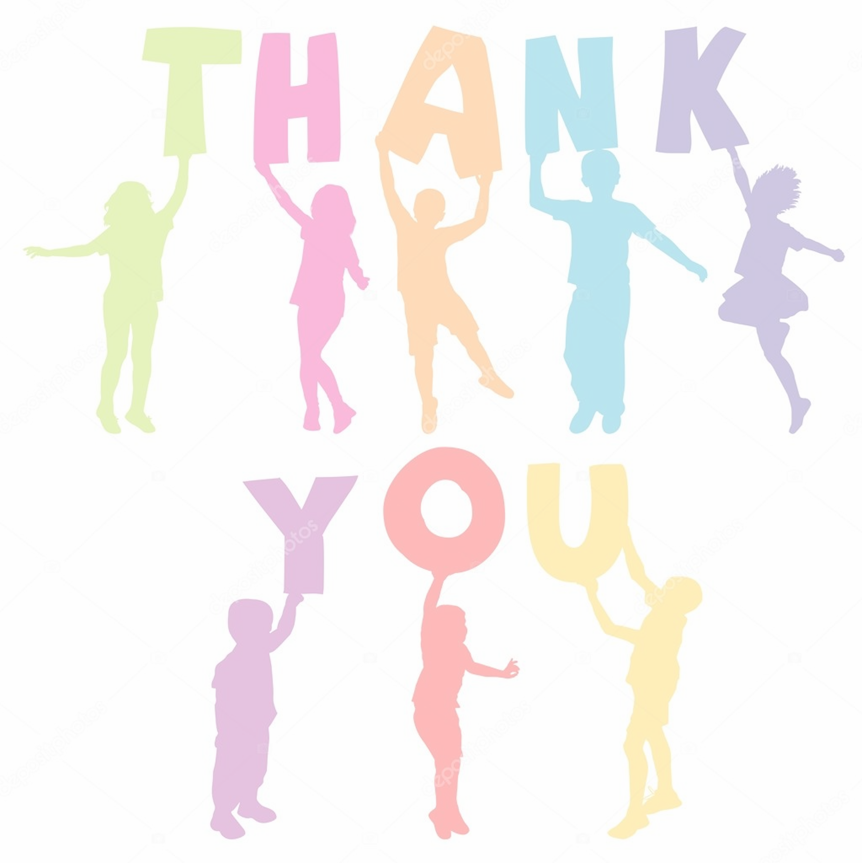